31.3.2010
4.C
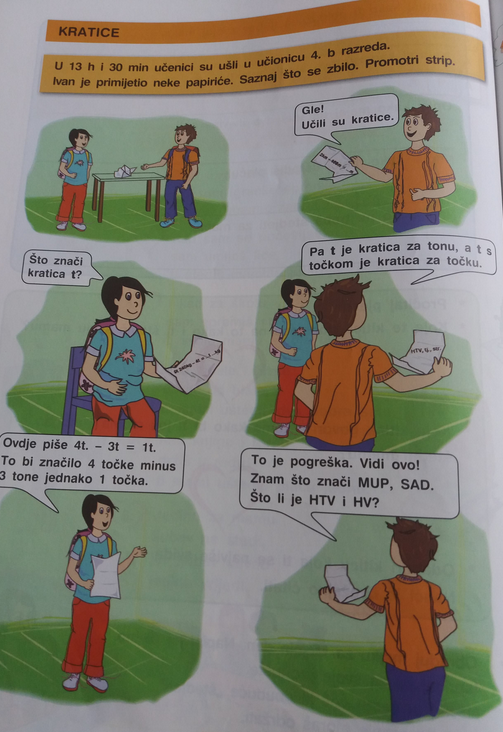 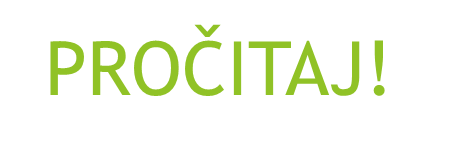 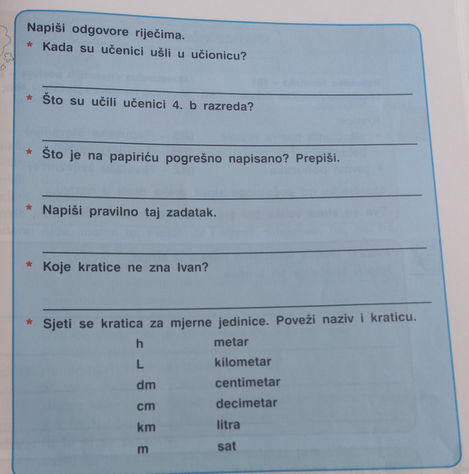 ODGOVORI NA PITANJA U BILJEŽNICU
NAPIŠI DATUM, NASLOV ( KRATICE ) I PREPIŠI SA SLIKE U SVOJU BILJEŽNICU.
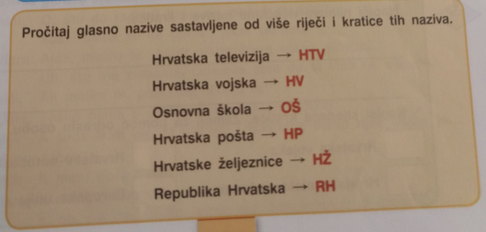 GLAZBENA KULTURA
POSLUŠAJ PJESMU Do, re, mi.
NAPIŠI NASLOV PJESME  I STIH KOJI TI SE NAJVIŠE SVIĐA. 

POSLUŠAJ: 
   R. Rogers: Do, re, mi iz mjuzikla Moje pjesme, moji snovi
Nakon slušanja upišite ime skladatelja i naziv skladbe u bilježnicu.
Pročitati bilješku o mjuziklu Moje pjesme, moji snovi.

NACRTAJ SVOJ SAN, ŠTO BI TI ŽELIO, ŠTO TE VESELI...
GLAZBENA KULTURA
PLAN PLOČE
DO, RE, MI

NAJVIŠE MI SE SVIĐA OVAJ STIH....
R.ROGERS: Moje pjesme, moji snovi